به نام خدا
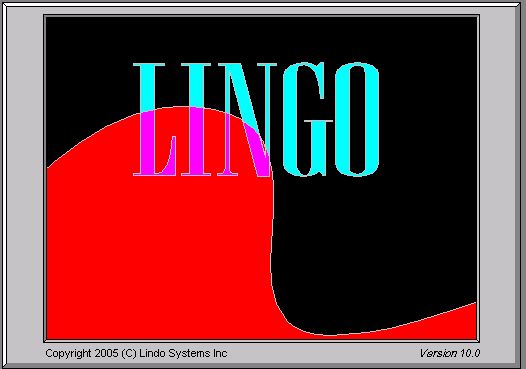 استاد: 
راحله خاندوزی
اردیبهشت ماه 1398
آموزش  نرم افزار لینگو برای 
دانشجویان مدیریت
LINGO Software
دانشگاه
 گنبد کاووس
تحقیق در عملیات2
فهرست مطالب
بهینه سازی
لزوم استفاده از نرم افزار بهینه سازی
نرم افزار لینگو
دلیل برای استفاده از لینگو
کار با لینگو
از خصوصیات مسائل امروز می توان به چند متغیره بودن و وجود محدودیت اشاره کرد. 
با گذشت زمان و درک ارتباط پدیده ها با هم شاهد ظهور مسائلی با متغیرها و محدودیت های متعدد و فراوان خواهیم بود.
و از آنجا که منابع محدود هستند محدودیتهایی همواره برای کنترل مقدار متغیرها حضور خواهند داشت.
همه اینها لزوم آشنایی با مسایل بهینه سازی را یادآور می شود.
بهینه سازی
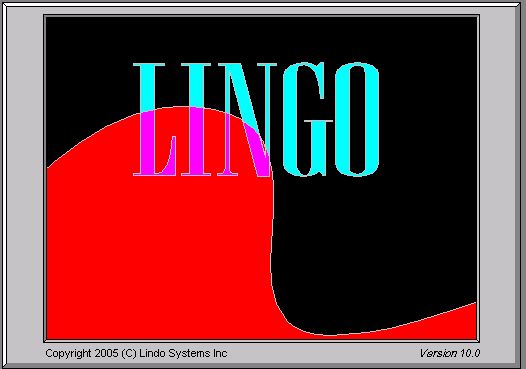 لزوم استفاده از نرم افزار بهینه سازی
اکثر روشهای بهینه سازی که آنها را سراغ داریم(مانند سیمپلکس) پیچیده و زمانبر هستند. بخصوص وقتی مدل پیچیده تر می شود ویا تعداد متغییرها زیاد می شود و از سه تجاوز می کند.
در این مواقع استفاده از نرم افزار می تواند به عنوان یک امتیاز تلقی شود.
بسته های نرم افزاری  Lingo, Lindoتوسط شرکت Lindo Systems    برای حل مسائل بهینه سازی در دانشگاه،صنعت و تجارت،طراحی گردیده است.دو محصول فوق همراه با کتاب تحقیق در عملیات : کاربردها و الگوریتم ها  (1994) و کتاب مقدمه ای بر برنامه ریزی ریاضی:کاربردها و الگوریتم ها (1995) که توسط پروفسور  Wayne L.Winstonنگاشته شده است،تشریح گردیده اند.
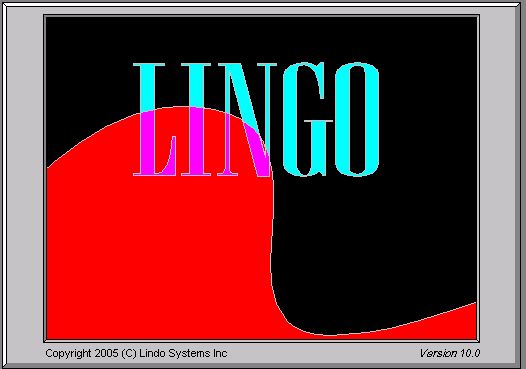 Lingo نرم افزار
از اين بسته نرم افزاری در حل مسائل برنامه ريزی خطی ، عدد صحيح و کوادراتیک وغیرخطی استفاده می شود . اين بسته نرم افزاری می تواند در زمينه های مختلفی از قبيل برنامه ريزی توليد ، زمان بندی ، تخصيص بودجه و ساير فعاليت های صنعتی كه به مسائل بهينه سازي مربوط است، مورد استفاده قرار گيرد.در ابتدا لينگو در دهه 80 به وجود آمد و اکنون نسخه های جدید آن در بازار موجود اند.
Lingo نرم افزار
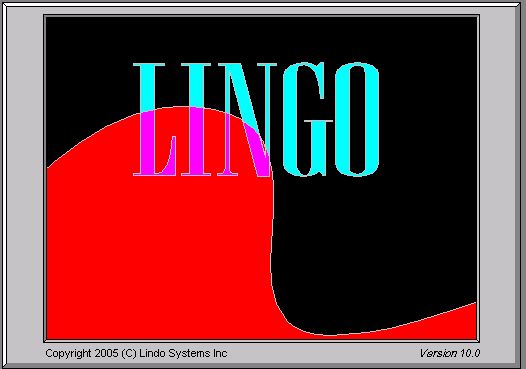 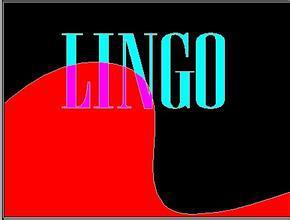 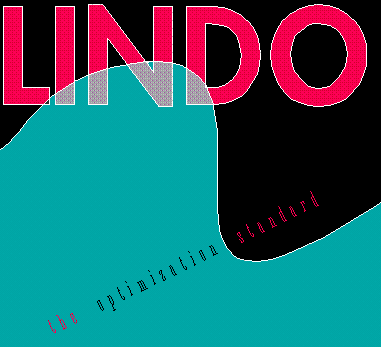 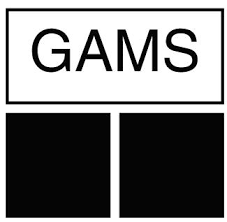 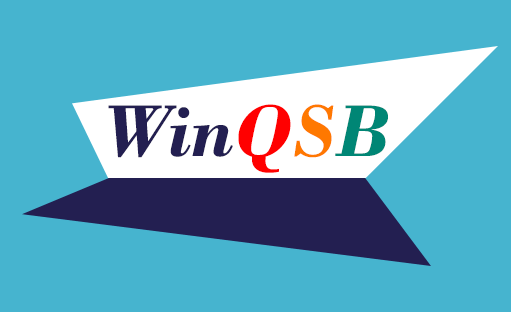 امروزه بسیاری از مدل های بهینه سازی تحقیق در عملیات اعم از مدل های خطی، غیر خطی و یا عدد صحیح به مدد نرم افزارهای کامپیوتری به سادگی قابل تجزیه و تحلیل می باشند. در این میان می توان از نرم افزارهایی چون GAMS، LINDO، LINGO، WinQSB نام برد.

LINGO بعد از GAMS قوی ترین نرم افزار تحقیق در عملیات می باشد. از جمله برتری های لینگو نسبت به LINDO  یا GAMS ، قدرت آن در مدل سازی تمام مسائلی است که توسط لینگو مدل شده اند، بدون این که نیازی به تعیین نوع مدل توسط کاربر باشد، در حالی که LINDO یا GAMS چنین قابلیتی را دارا نمی باشد. یکی دیگر از قابلیت های مهم لینگو برخورداری از Helpی بسیار قوی، ساده و کامل می باشد. به گونه ای که با استفاده از Help آن می توان تا حد زیادی بر این نرم افزار مسلط شد .
نرم افزارهای مشابه
ویژگیهای بارز لینگو
قابلیت مدل سازی بصورت کارا و صحیح؛
 قابلیت بالای تحلیل مدل؛
 دارا بودن توابع مختلف ریاضی، آماری و احتمالی؛
 قابلیت خواندن اطلاعات از File ها و Worksheet های دیگر؛
 کار کردن در محیط Windows.
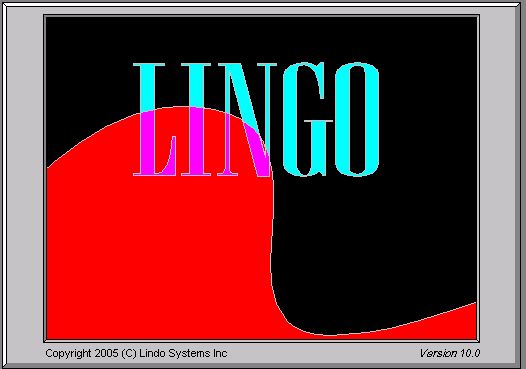 5 دلیل برای استفاده از لینگو
مدلسازی سهل و آسان: 

زمان ساخت مدل را برای همه مدلهای خطی, غیرخطی و عددصحیح کوتاه کرده.
ساخت مدلها را بسیار ساده اما خلاقانه ترتیب داده.
استفاده از متغیرهای اندیس دار و و سیگما برای جمع چندین متغیر را مقدور ساخته.
انگار با کاغذ و قلم خود می نویسیم.
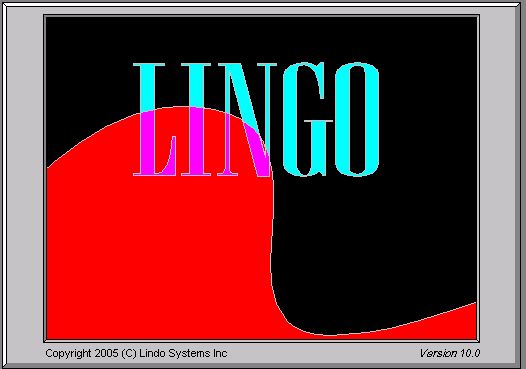 5 دلیل برای استفاده از لینگو
دسترسی آسان به داده ها:

اجازه استفاده از داده ها در صفحه های گسترده را برای ساختن مدل به ما داده.
به همین شکل اجازه چاپ نتایج در صفحه های گسترده را نیز داده.
تهیه گزارشات را آسانتر کرده.
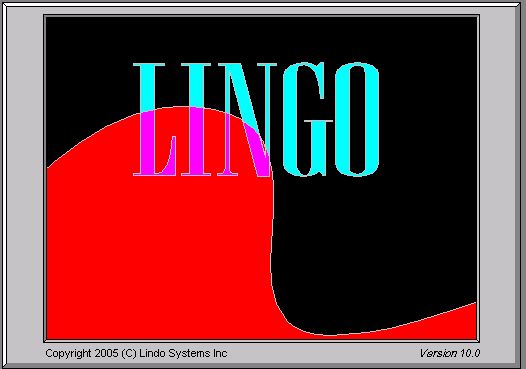 5 دلیل برای استفاده از لینگو
سلور قدرتمند و قابل اتکا.

دیگر احتیاج به سلور کمکی add-in)) ندارید.
قابلیت حل مسائل خطی (محدب و مقعر) - درجه دو - با محدودیت درجه دو  و عدد   صحیح و غیرخطی را داده.
بهترین سلور را برای مساله شما انتخاب می کند.
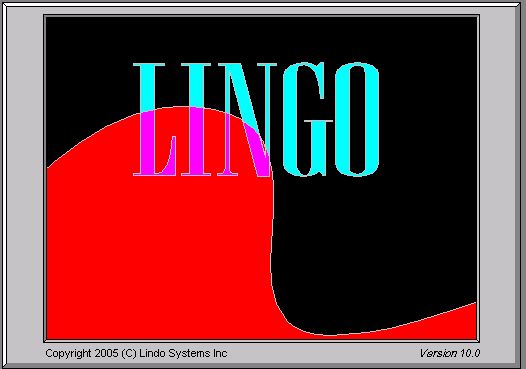 5 دلیل برای استفاده از لینگو
مدلسازی درب منزل

قابلیت فراخوانی لینگو در نرم افزارهای دیگر را به شما داده.
هرجا بخواهیم برای ما یک محیط مدلسازی مجهز به همه امکانات فراهم می کند.
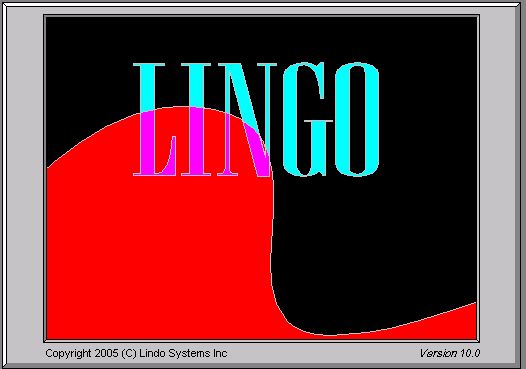 5 دلیل برای استفاده از لینگو
گستره عظیم فایلهای راهنما و اسناد و مدارک.

تمام دستورات و قابلیتهای نرافزار در Helpش آمده.
روشهای مدلسازی برای مسایل مهم و عمده نیز آورده شده.
پشتیبانی روی خط قوی.
مثالهای متعددی از مسایل کلاسیک جهانی برای گسترش و آزمایش آورده شده.
« آغاز کار با لینگو »
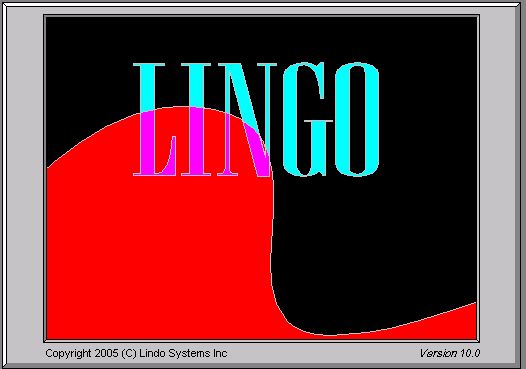 نصب نرم افزار
 اصول اولیه در لینگو
 محیط نرم افزار
 پیاده سازی مدل در لینگو
https://www.lindo.com/index.php/ls-downloads/try-lingo
نصب نرم افزار
نصب لینگو به راحتی انجام می گیرد و همانند بسیاری از نرم افزارهای تحت سیستم عامل Windows می باشد. 
تنها نکته ای که در نصب می توان به آن اشاره کرد فضای مورد نیاز در روی دیسک سخت می باشد. برای دریافت نرم افزار می توانید به سایت لینگو مراجعه کنید.
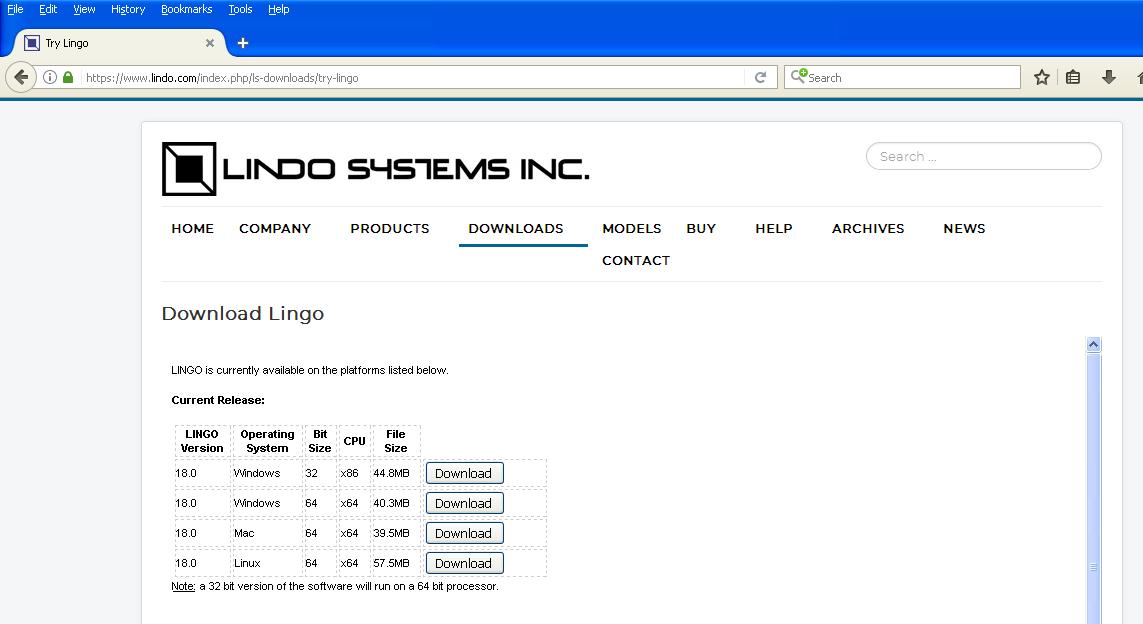 https://www.lindo.com/
محیط و نوار ابزار لینگو
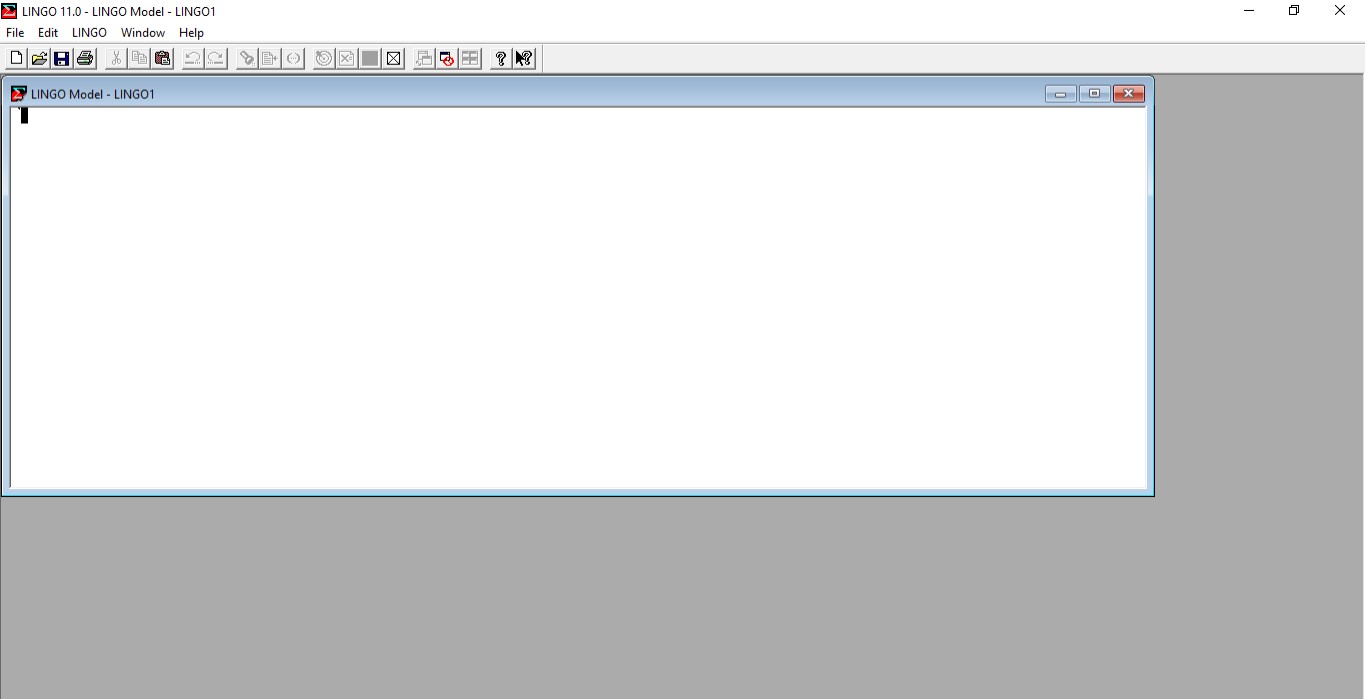 محیط و نوار ابزار لینگو
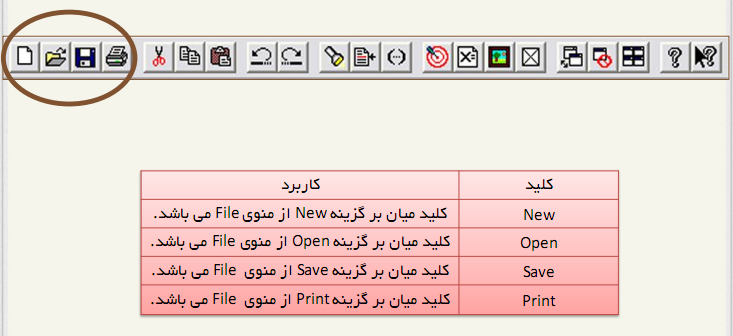 محیط و نوار ابزار لینگو
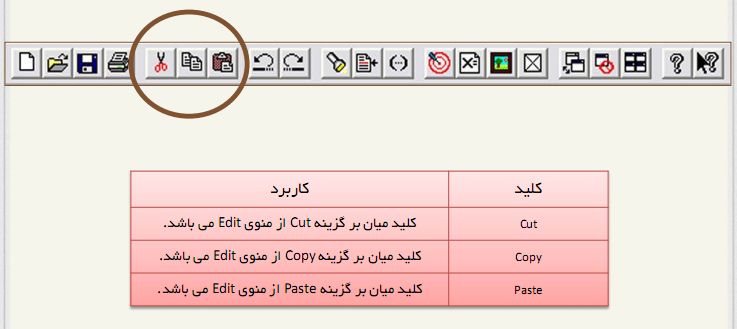 محیط و نوار ابزار لینگو
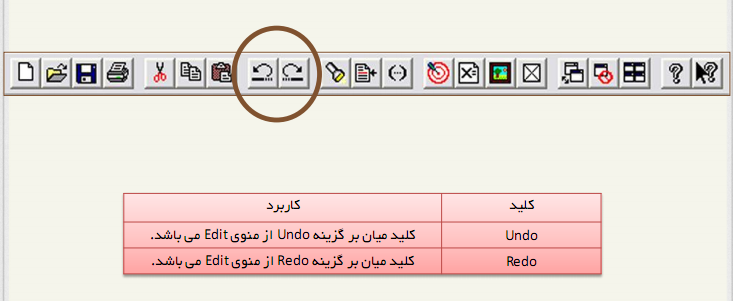 محیط و نوار ابزار لینگو
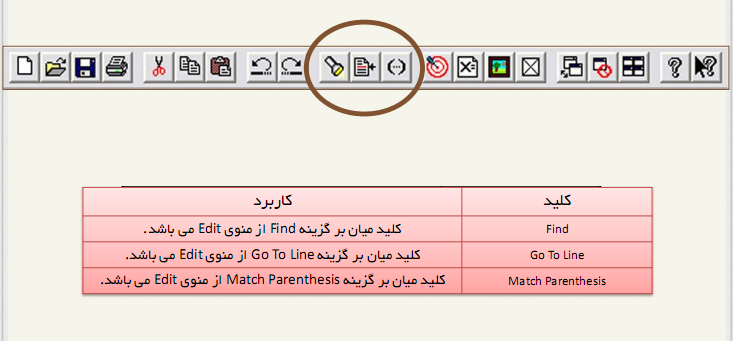 محیط و نوار ابزار لینگو
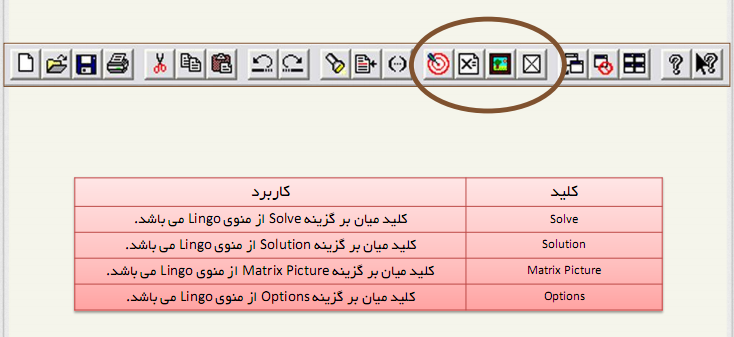 محیط و نوار ابزار لینگو
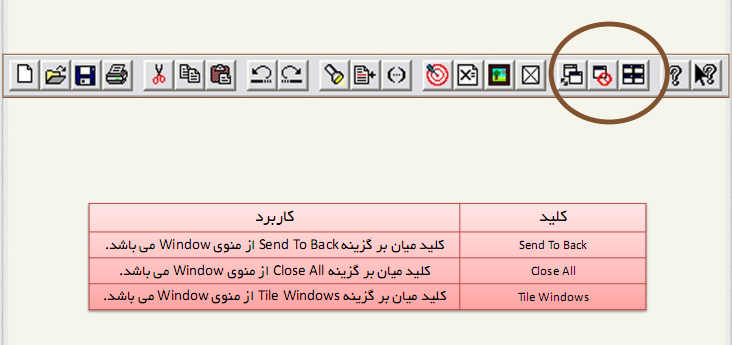 محیط و نوار ابزار لینگو
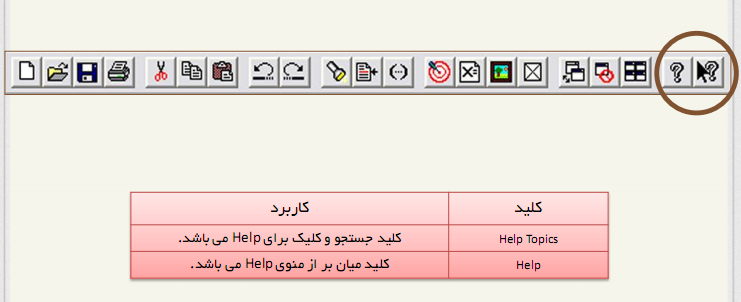 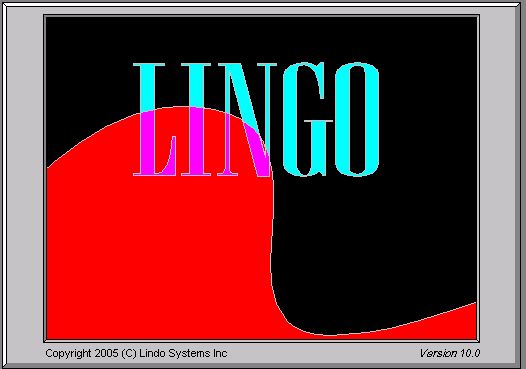 عملگرهای لینگو:
عملگرهای لینگو عمدتا مشابه اکسل اند.
                  جمع: +                        تفریق: -
                 ضرب: *                       تقسیم: /
                  توان: ^                        مساوی: =
            بزرگتر مساوی <             کوچکتر مساوی >
در لینگو بزرگتر و کوچکتر بدون مساوی نداریم.
کار با لینگو
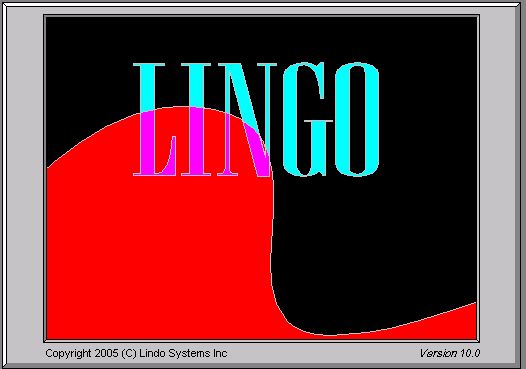 مقدار مطلق x:    @abs(x)  
             لگاریتم طبیعی x:    @log(x) 
                توابع مثلثاتی:         @sin(x)   @cos(x)
                                             @tan(x)   
                نمایی:                 @exp(x)
                کف (مقدار صحیح):    @floor(x)
                تابع ساین:              @sign(x)
کار با لینگو
یافتن بیشینه یک متغیر در مجموعه: @smax(x1,x2,…) 
  یافتن کمینه:                                @smin(x1,x2,…)
  یافتن بیشینه یا کمینه تابع:                max   یا min
  متغیر آزاد در علامت:                     @free(x)
و بسیاری عملگرهای ریاضی دیگر که در Help  آنها را پیدا می کنید.
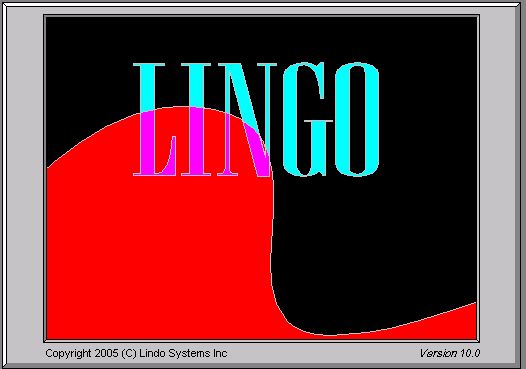 کار با لینگو
بهینه سازی مدل(سیستم)از سه قسمت تشکیل شده است
1.تابع هدف :که با یک فرمول نشان می دهد کدام فرمول باید بهینه شود.
2.متغییرها:کمیتی که میتواند بامقدارهایی که به خود میگیرد تابع هدف را بهینه کند.
3.قیدها:فرمول هایی که محدودیت مقادیر متغییرها را مشخص می کنند.
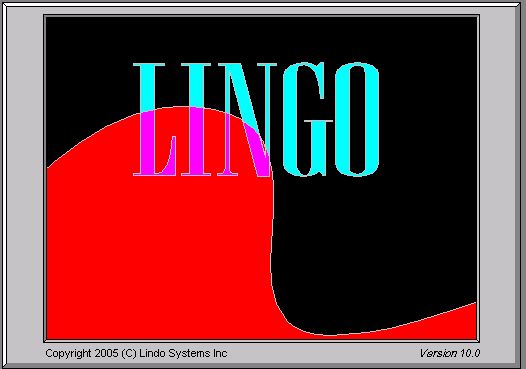 کار با لینگو
1.متن توضیحی درلینگو بین یک علامت تعجب (!)ویک (;) قرارمی گیردوبه رنگ سبز درمی آیند.
2.رنگ عملگرها وتوابع به صورت آبی نشان داده می شوندوبقیه ی نوشته ها مشکی می باشند.
3.هر جمله باید به(;)ختم شود.
4.لینگو به بزرگی یاکوچکی کلمات حساس نمی باشدولی متغییرهاحتما باید با کلمات شروع شوند.
۵.درلینگو توابع با @ شروع میشوند.
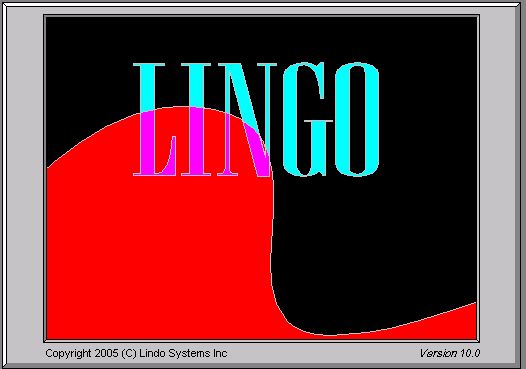 کار با لینگو
توابعی  که به ما اجازه  می دهد محدوده ی متغییرمان را مشخص کنیم:
1.@GIN 
محدود کردن متغییرها در مقدار صحیح2.1.0...
2.@BIN 
ساختن متغییرهای باینری (0 یا 1)
3.@FREE 
 متغییر مقدار حقیقی ( مثبت, منفی حقیقی...)
4.@BND
@BND(a,x,b) محدود کردن در فاصله
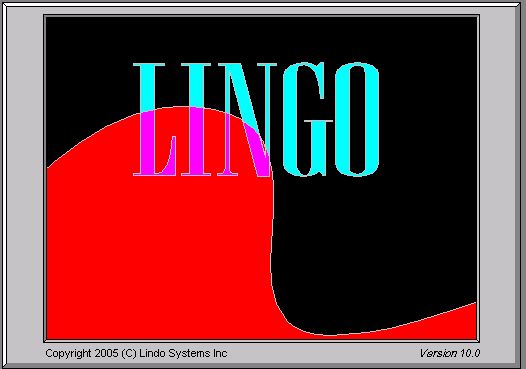 کار با لینگو
برنامه نویسی در لینگو
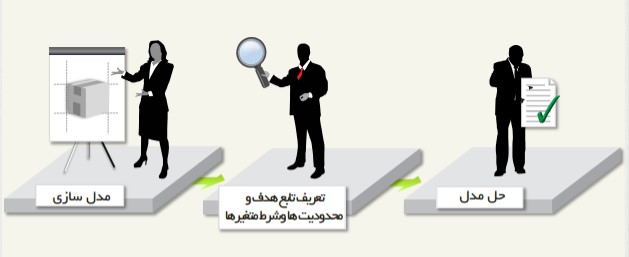 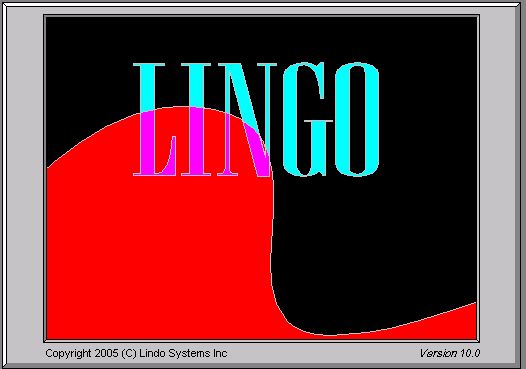 مثال خطی:
تابع هدف :   Maximize z=1000x1 + 1500x2 
محدودیتها:
			4x1 + 2x2 <= 80
			2x1 + 5x2 <= 60
			4x1 + 4x2 <= 75
			x1, x2 >= 0
برنامه نویسی در لینگو
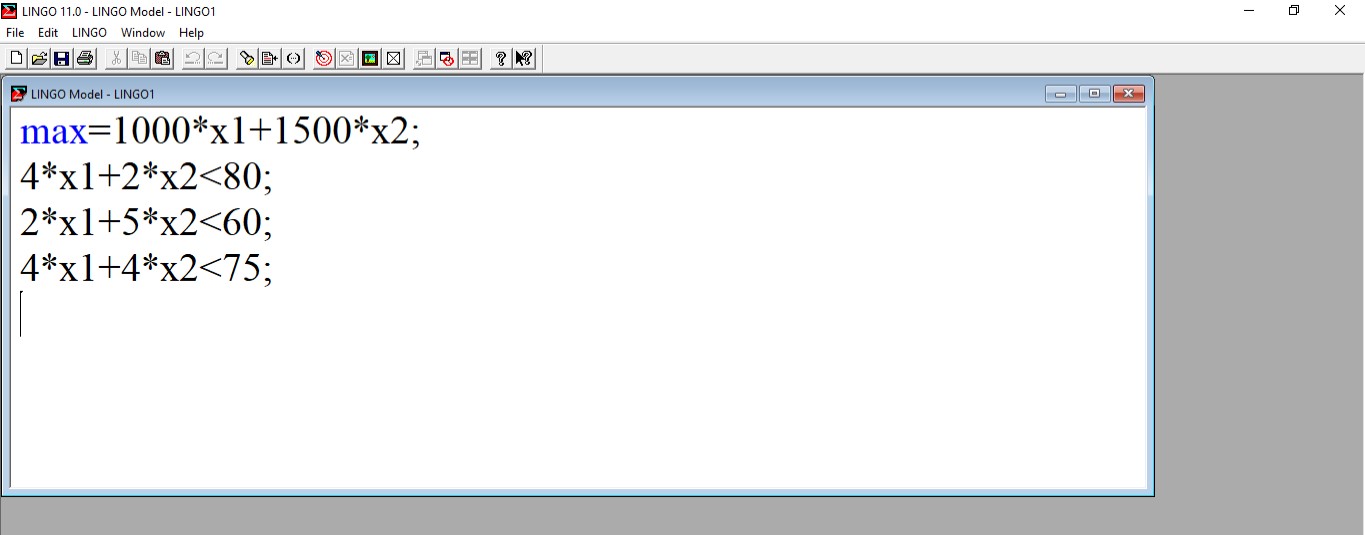 کار با لینگو
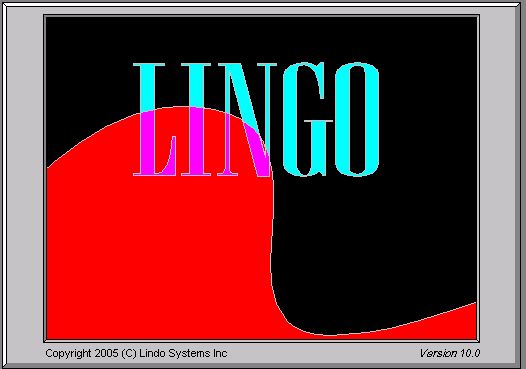 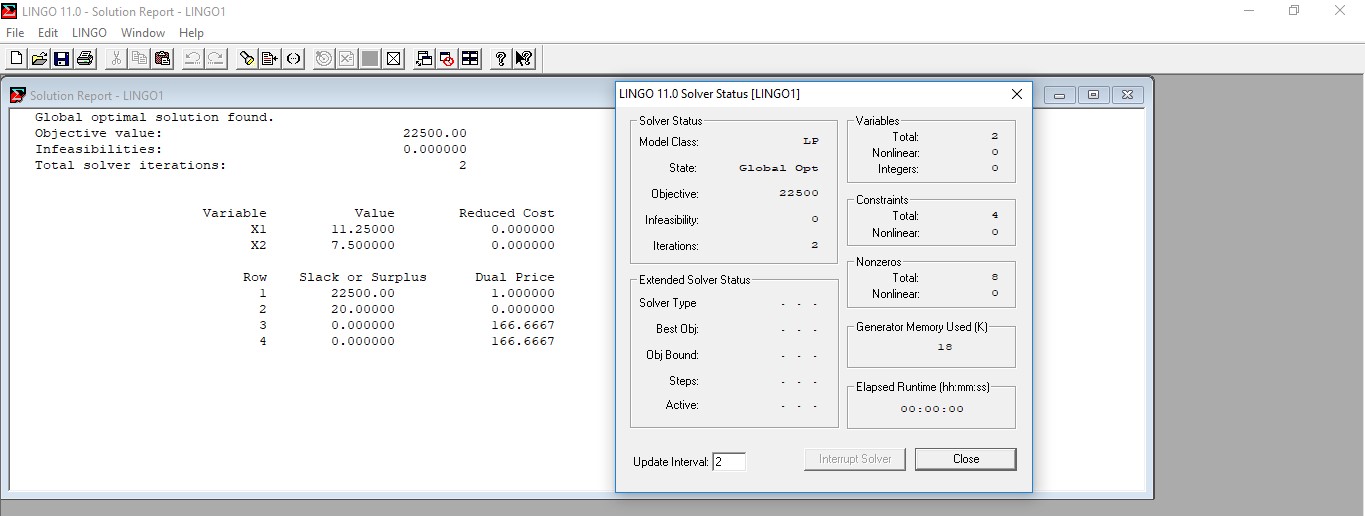 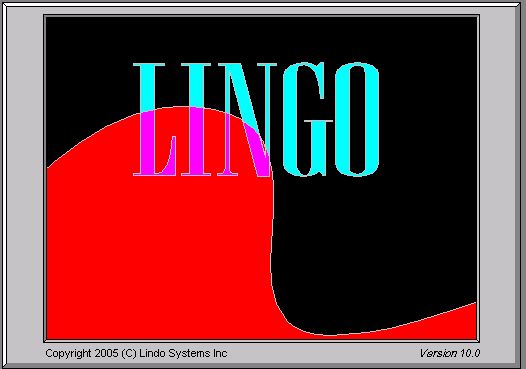 برنامه نویسی در لینگو
مقادیر منفی:
لینگو درحالت عادی متغیرها را غیرمنفی درنظر می گیرد.
برای احتساب متغیر منفی درصورت وجود می توانیم آن را آزاد در علامت تعریف کنیم. بشکلی که گفته شد.
بهتر است از ابتدا همه را آزاد در علامت در نظر بگیریم. مگر آنکه ممکن نباشد.
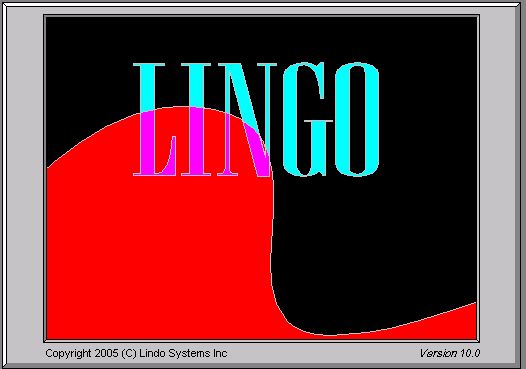 برنامه نویسی در لینگو
Min 3x1-x2;
x1-3x2>-3;
2x1+x2>-2;
2x1+x2<8;
4x1-x2<16;
x1 , x2 free
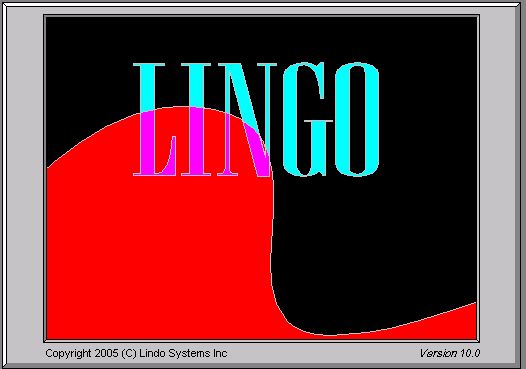 برنامه نویسی در لینگو
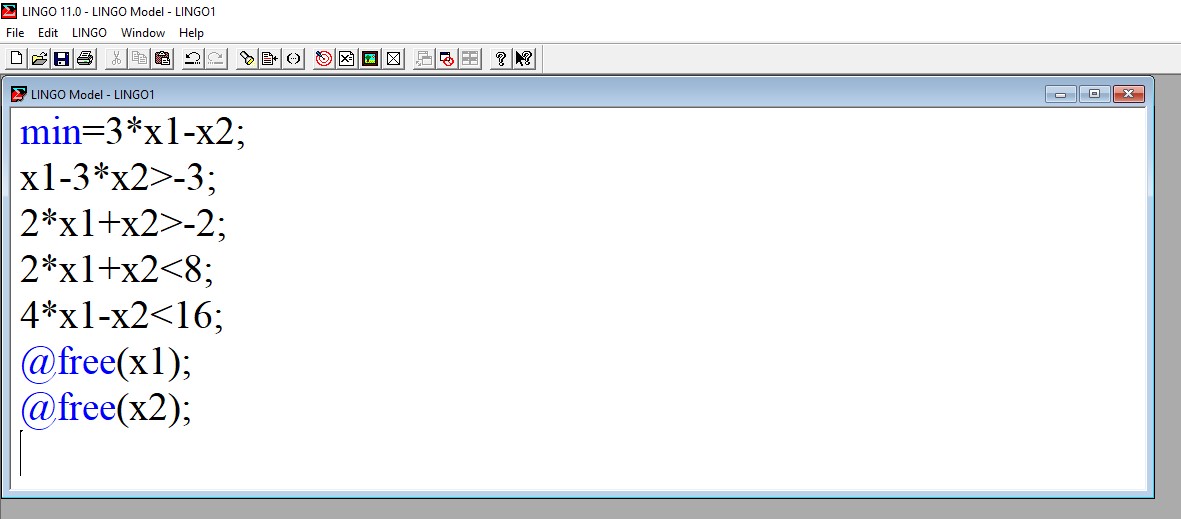 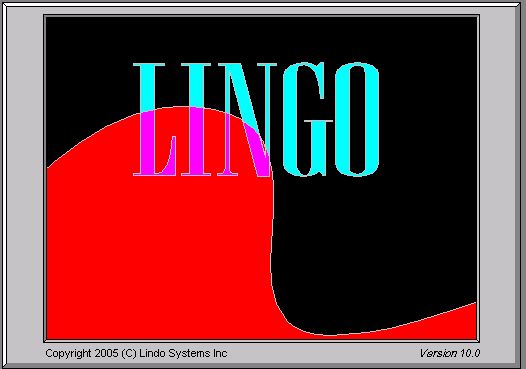 برنامه نویسی در لینگو
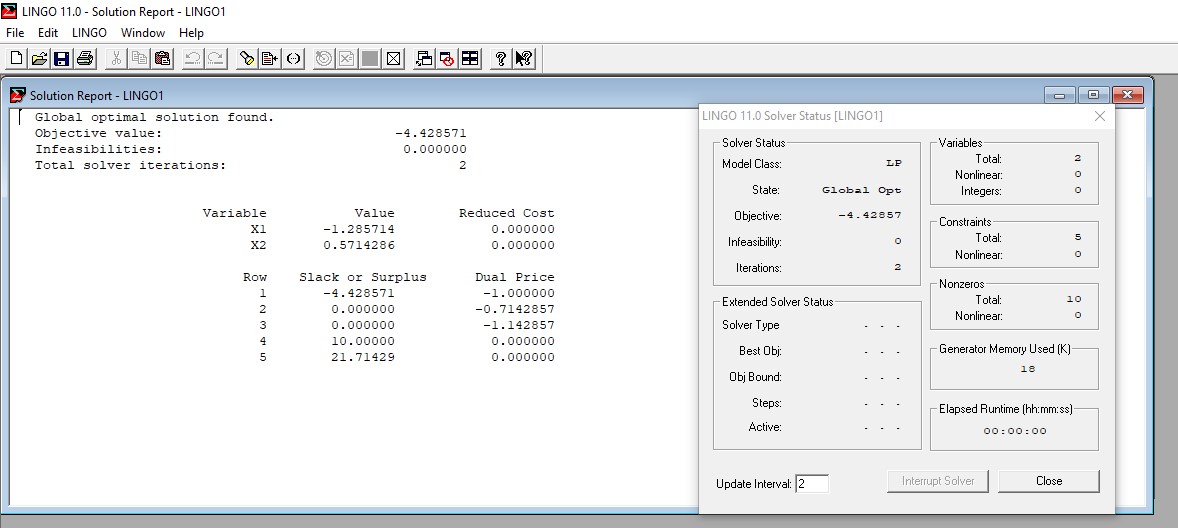 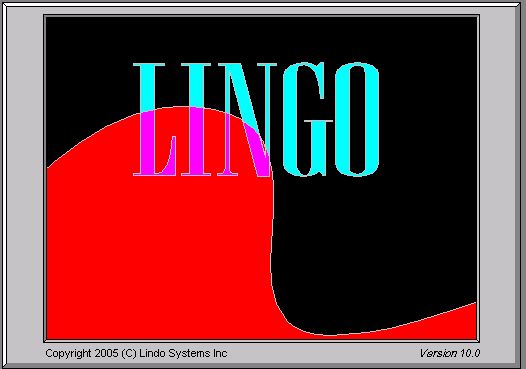 برنامه نویسی در لینگو
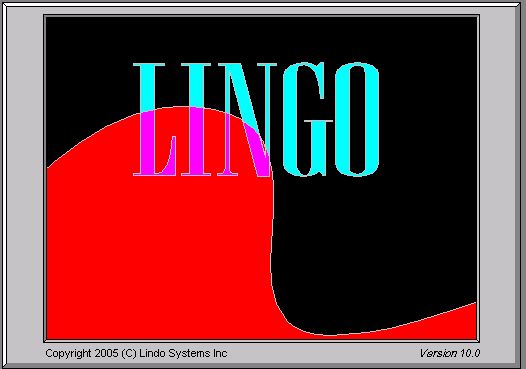 مثال غیرخطی:
تابع هدف :   Minimize |x-5|+4|y-3|
محدودیتها:
			x+2y<= 10
برنامه نویسی در لینگو
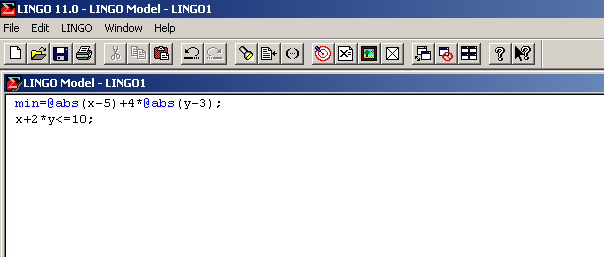 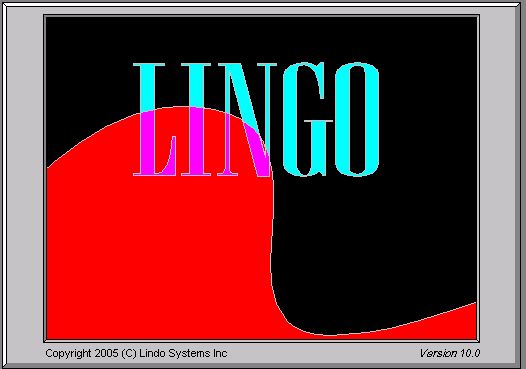 برنامه نویسی در لینگو
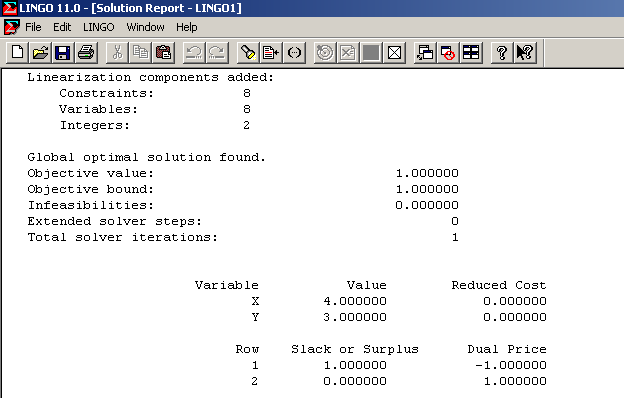 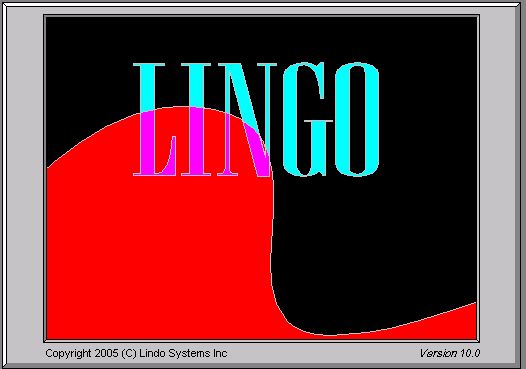 برنامه نویسی در لینگو
حل کردن یک مدل بزرگ در LINGO
بخش اول:SETS

1.بخش SETS  با کلمه ی SETS  شروع وبه ENDSETS ختم میشود,لینگو به شما این امکان را می دهد که مجموعه های مستقل و وابسته خود را درSETS تعریف نمائید.
**مثلا اگر در یک مدل N متغییر داشتید باید N متغییر را در SETS بصورت مستقل تعریف کنید.
2.SETSباید در شروع هر برنامه نوشته شود
مثال:.
: SETS
ITEMS/X1,X2,…,XN/:
VALUE,SMALL,LARGE;
END SETS
حل کردن یک مدل بزرگ در LINGO
بخش دوم:DATA
دراین بخش که باDATA شروع وبه ENDDATA ختم میشود,میتوان متغییرها را مقداردهی کرد.
مثال:
DATA:
                                      A=1,-1,5              A , B , C , D=
B=2,0,6 یا                              1, 2,   3,  4    
  -1,   0,  2,  3 
   5,  6,  7,  0;
   K=15;
 ENDDATA
حل کردن یک مدل بزرگ در LINGO
MAX      Z=2X1+9X2+3X3+8X4+10X5+6X6+4X7+10X8

                X1+3X2+4X3+3X4+3X5+X6+5X7+10X8<=15                     
                
 Xi=0  OR  1
حل کردن یک مدل بزرگ در LINGO
بخش 1   . 
SETS:
ITEMS/X1,X2,X3,X4,X5,X6,X7,X8/:
INCLUDE,WEIGHT,RATING;
ENDSETS
بخش 2  
DATA:
WEIGHT=1,3,4,3,3,1,5,10
RATING=2,9,3,8,10,6,4,10; 
ENDDATA
.بخش 3   
MAX=@SUM(ITEMS:RATING*INCLUDE);
@SUM(ITEMS:WEIGHT*INCLUDE)<=15;
@FOR(ITEMS:@BIN(INCLUDE));
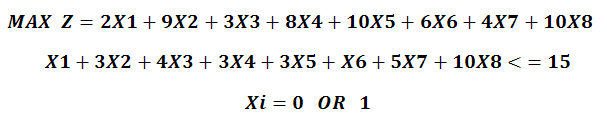 حل کردن یک مدل بزرگ در LINGO
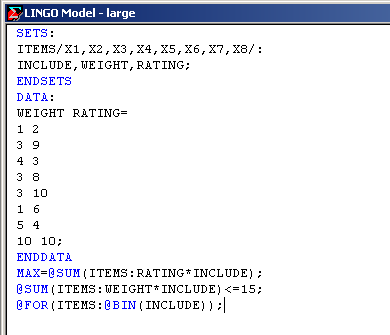 حل کردن یک مدل بزرگ در LINGO
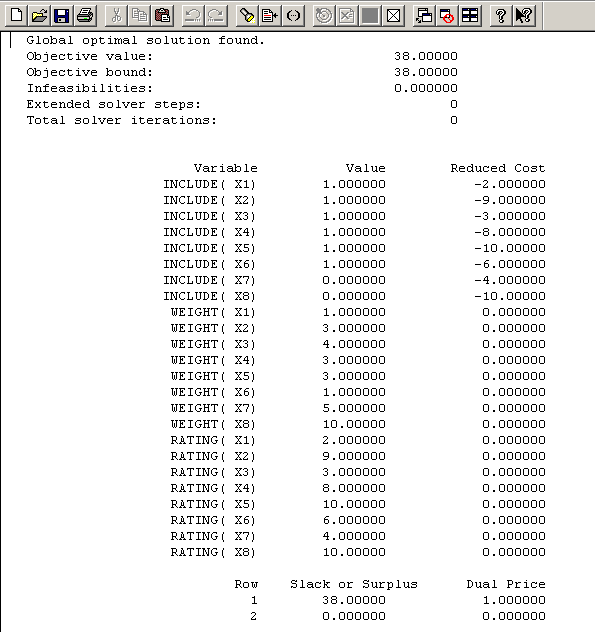 مساله تخصیص
مراحل برنامه نویسی
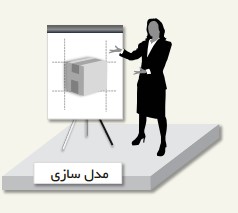 مساله تخصیص
شرکتی چهار ماشین برای تکمیل چهار کار در اختیار دارد. تخصیص هر ماشین به هر کار مستلزم صرف زمانی برای تنظیم آنها می باشد که به شرح جدول زیر است. شرکت می خواهد تا با حداقل زمان تنظیم به تکمیل چهار کار بپردازد. این مساله را حل کنید.
جدول: زمان تنظیم ماشین ها
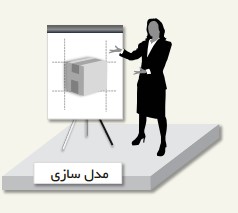 مساله تخصیص
min 14x11+5x12+8x13+7x14+2x21+12x22+6x23+5x24+
7x31+8x32+3x33+9x34+2x41+4x42+6x43+10x44
s.t.
x11+x12+x13+x14=1
x21+x22+x23+x24=1
x31+x32+x33+x34=1
x41+x42+x43+x44=1
x11+x21+x31+x41=1
x12+x22+x32+x42=1
x13+x23+x33+x43=1
x14+x24+x34+x44=1
xij=0 or 1 (i=1,2,3,4 , j=1,2,3,4)
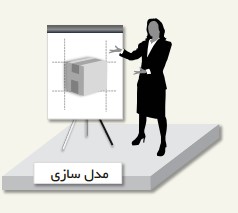 مساله تخصیص
مراحل برنامه نویسی
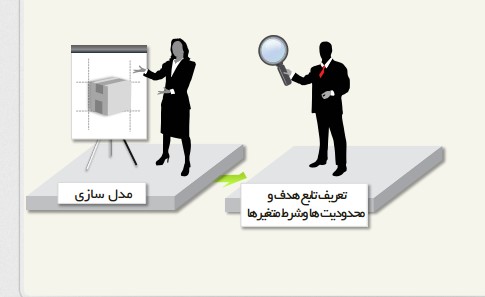 مساله تخصیص
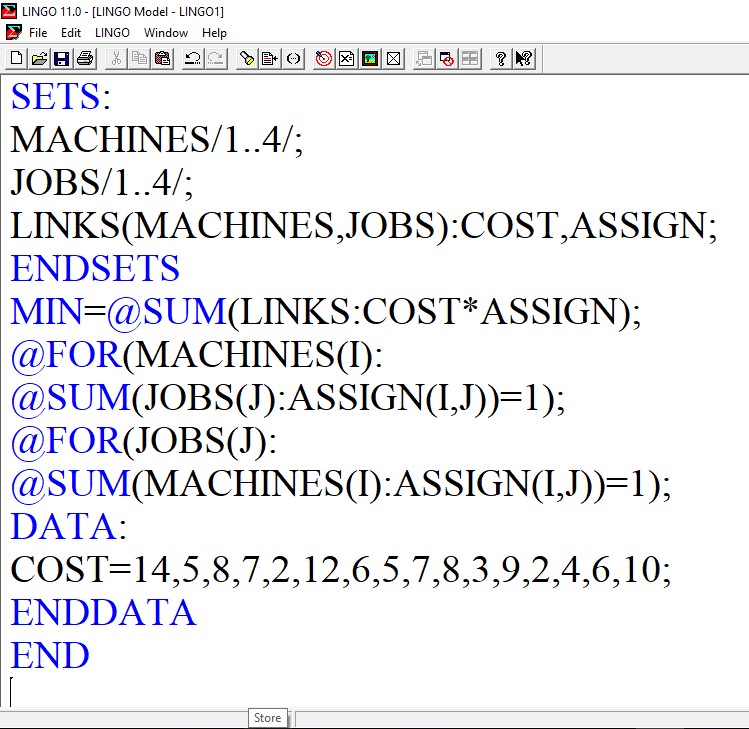 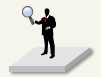 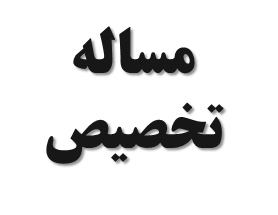 مراحل برنامه نویسی
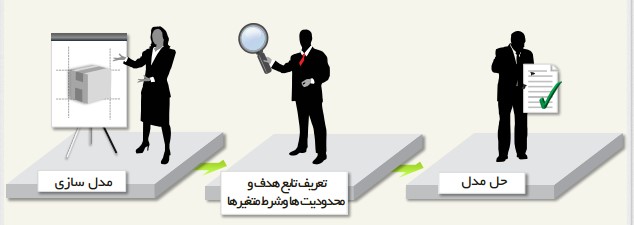 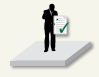 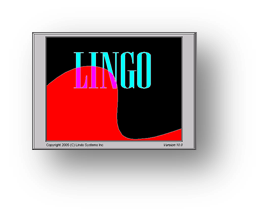 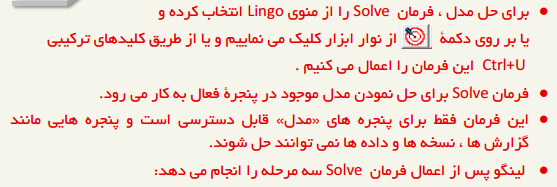 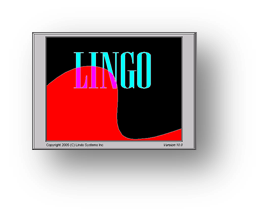 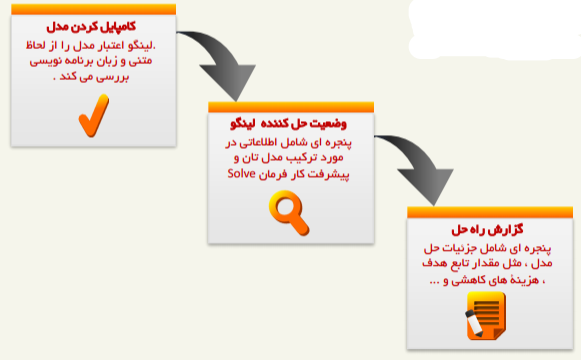 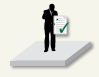 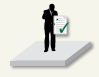 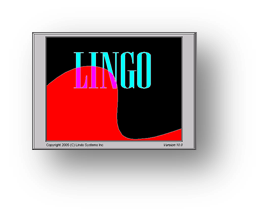 کامپایل کردن مدل
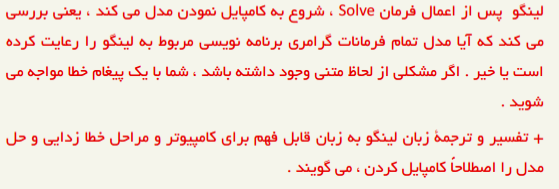 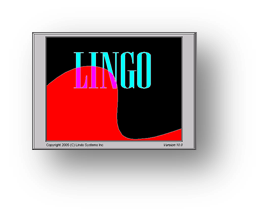 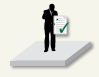 کامپایل کردن مدل
مثلا در مثال مربوط به مساله تخصیص اگر علامت ضرب در را فراموش نمایید، پیغام خطایی مانند زیر دریافت می نمایید.
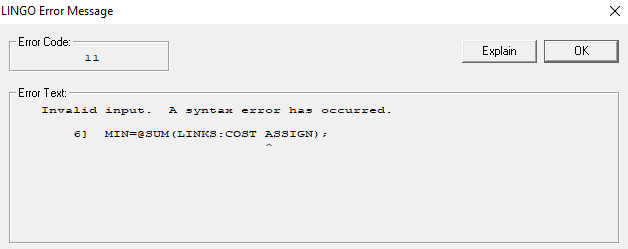 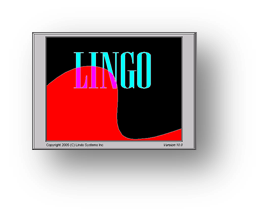 وضعیت حل کننده لینگو (پنجره LINGO Solver status)
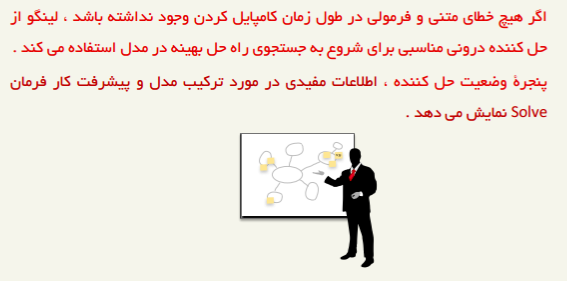 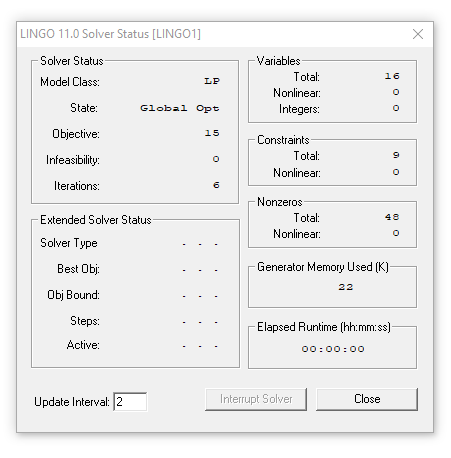 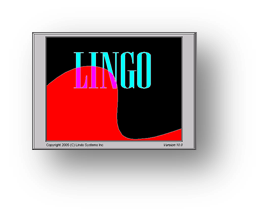 گزارش راه حل مدل (پنجره Solution Report )
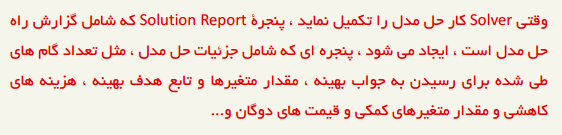 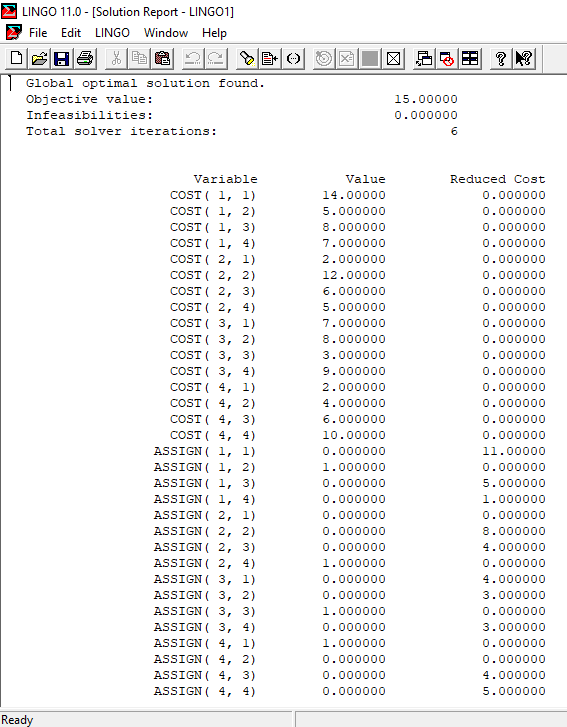 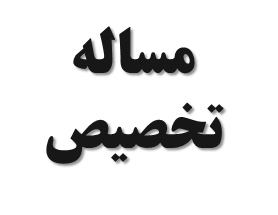 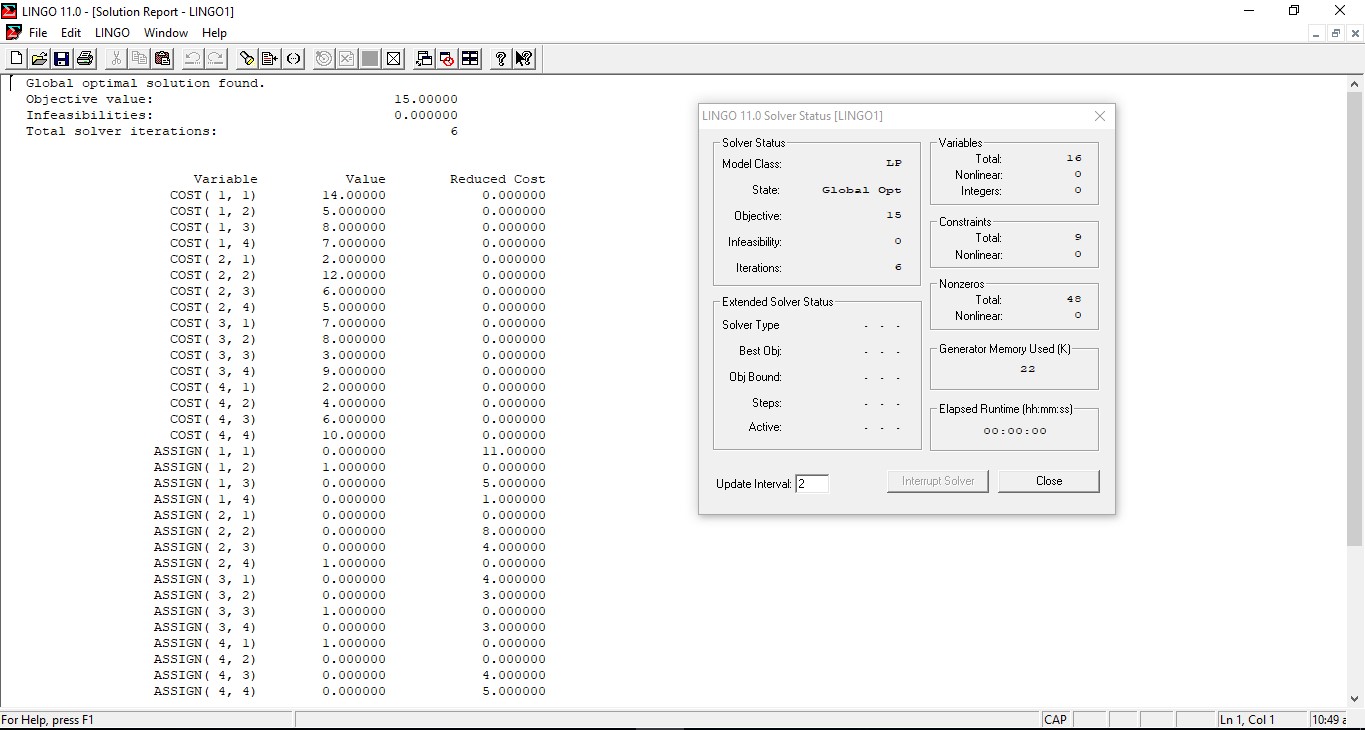 منوی File
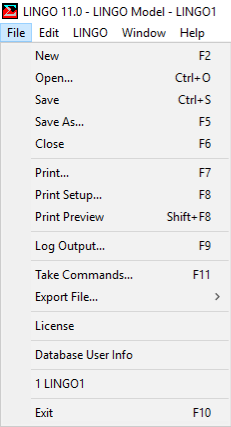 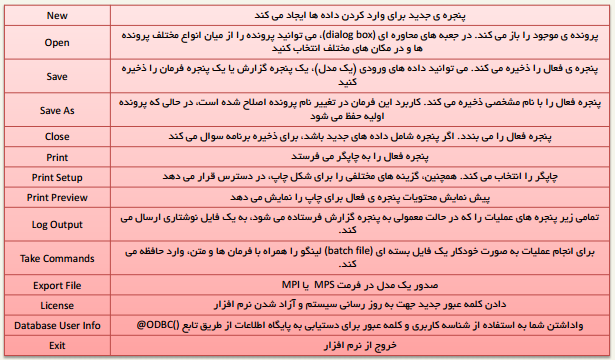 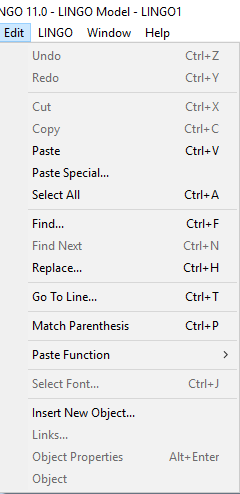 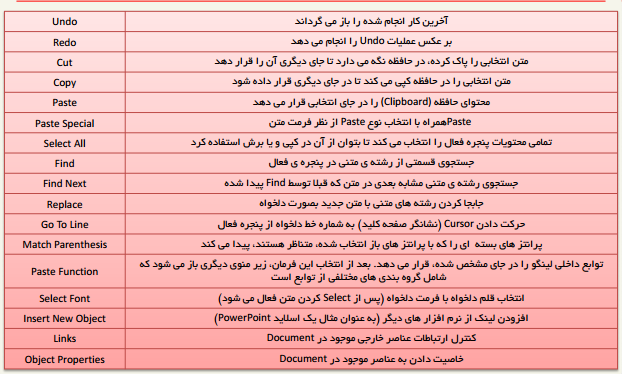 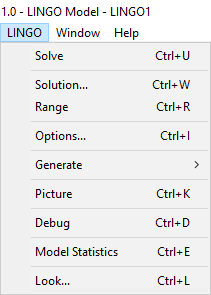 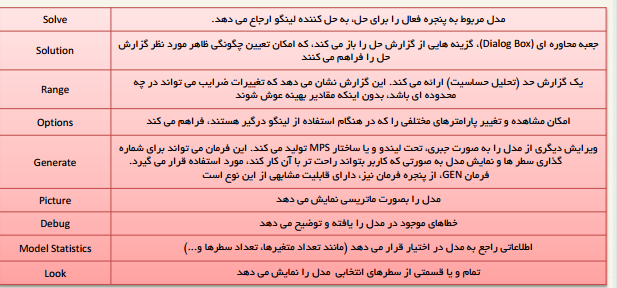 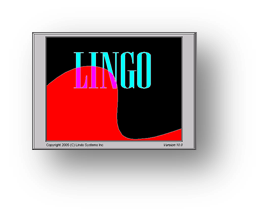 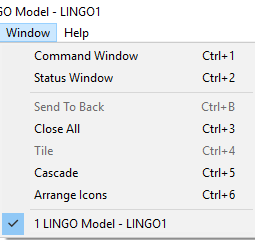 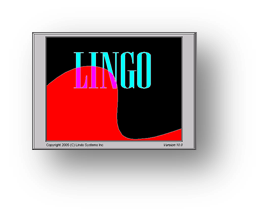 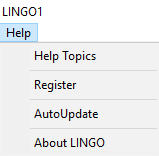 Thank you
Get in Touch
Email: raheleh.khanduzi@gmail.com 
Email: khanduzi@gonbad.ac.ir
Website: http://profs.gonbad.ac.ir/khanduzi